NON – PRICE FACTORS
SHIFT OF DEMAND CURVE
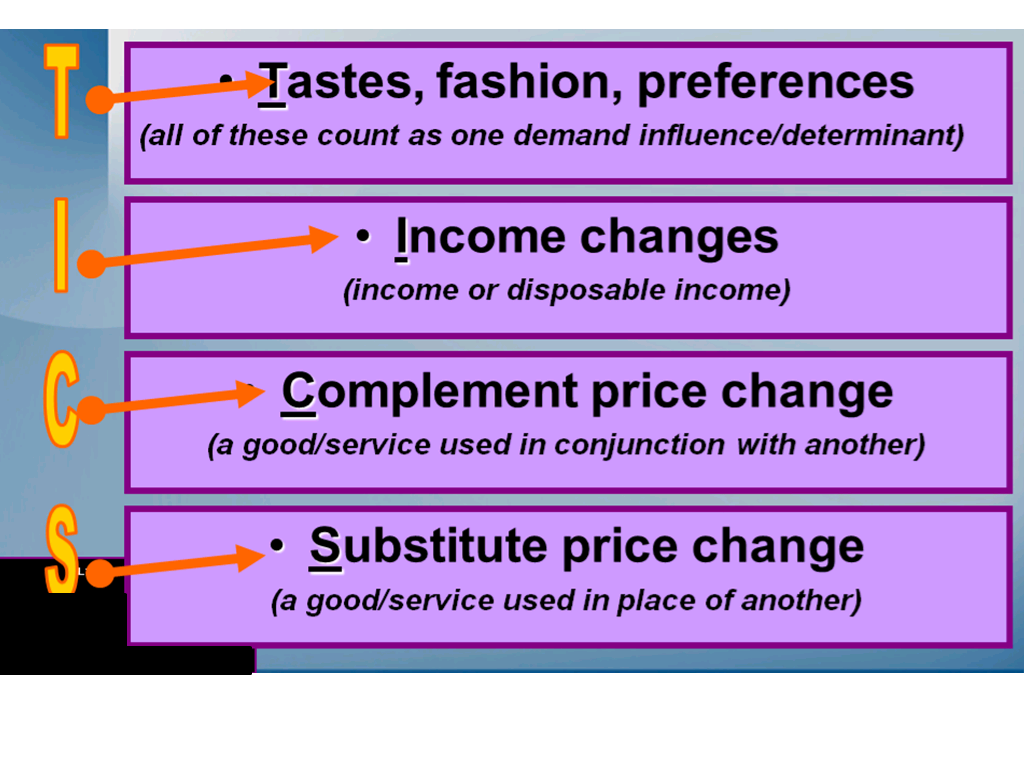 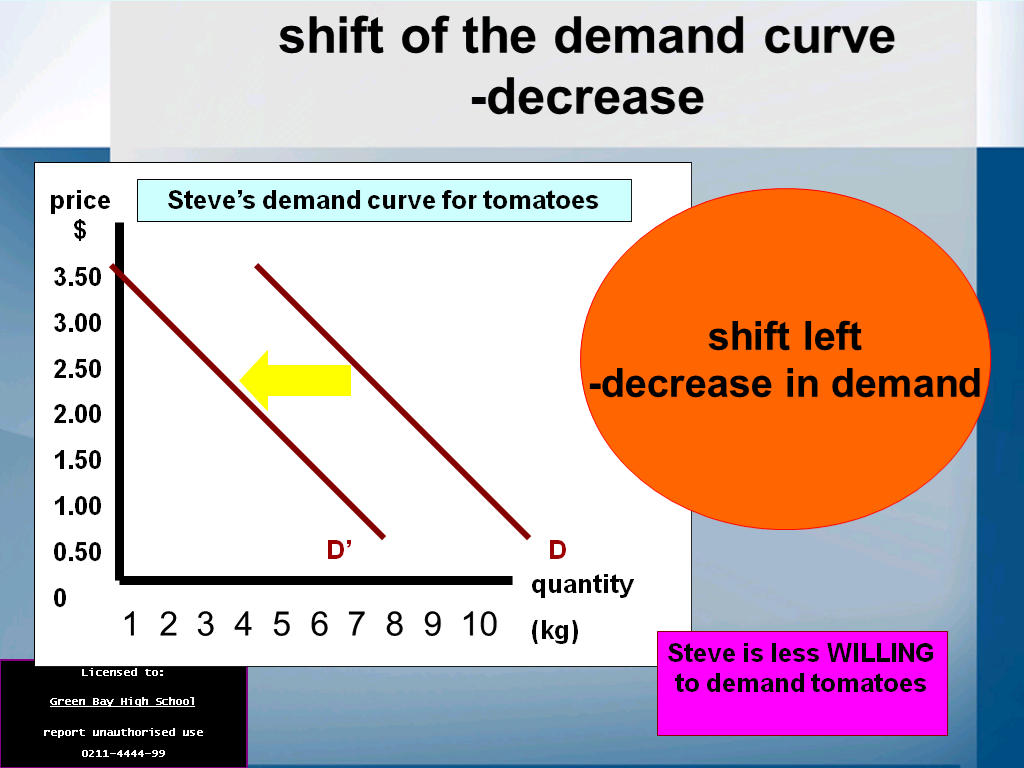 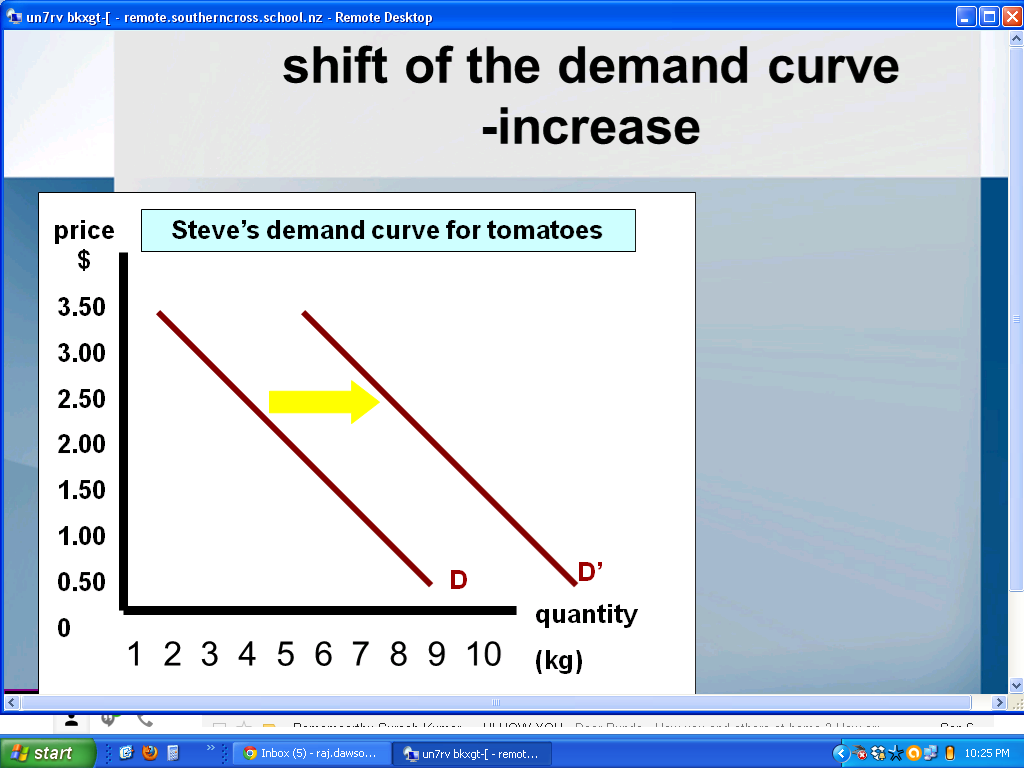